유지수
1999.2.27 [25살]

키 165cm 몸무게 53kg

특기: 피겨스케이팅 , 해동검도[단증 보유],바리스타
문화예술교육사 (취득 ),유튜브

학력: 경복대학교 공연예술학과 졸업

주소: 경기도 남양주시 진접읍 금곡리 1044-2
인스타 : youyelim
전화번호 : 010-9937-7902 
이메일: fla77989@naver.com

<매체>
[단편영화]청춘코인- 분장 코디 역

<연극>
아름다운 사인 –유선아 역
아쿨리나 할머니- 마모치카 역

<뮤지컬> 
화적연(비를 기다리는 마을)-조연출

뮤지컬 갈라 콘서트

회암사지- 자야 모/ 아낙네/ 장사꾼역
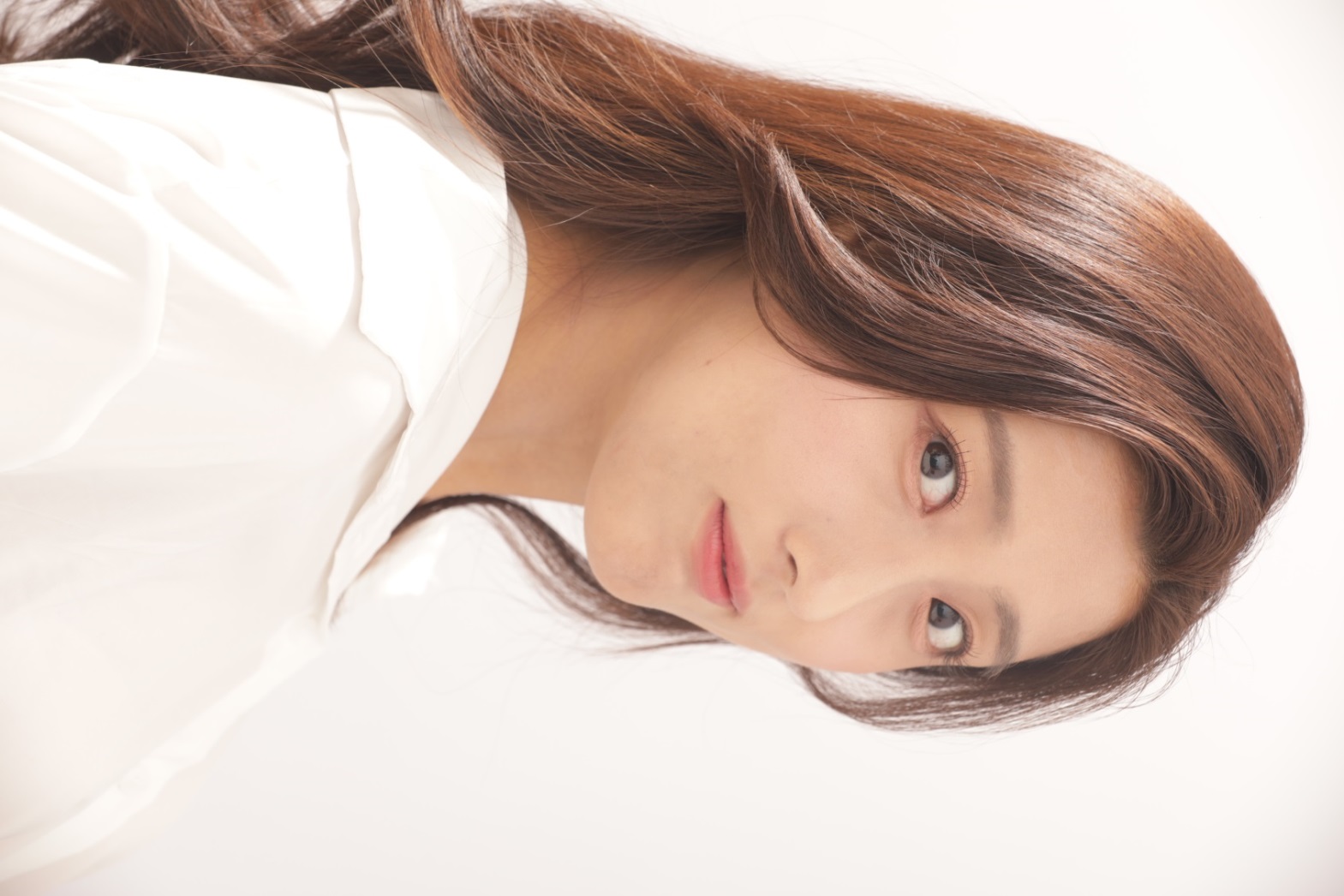 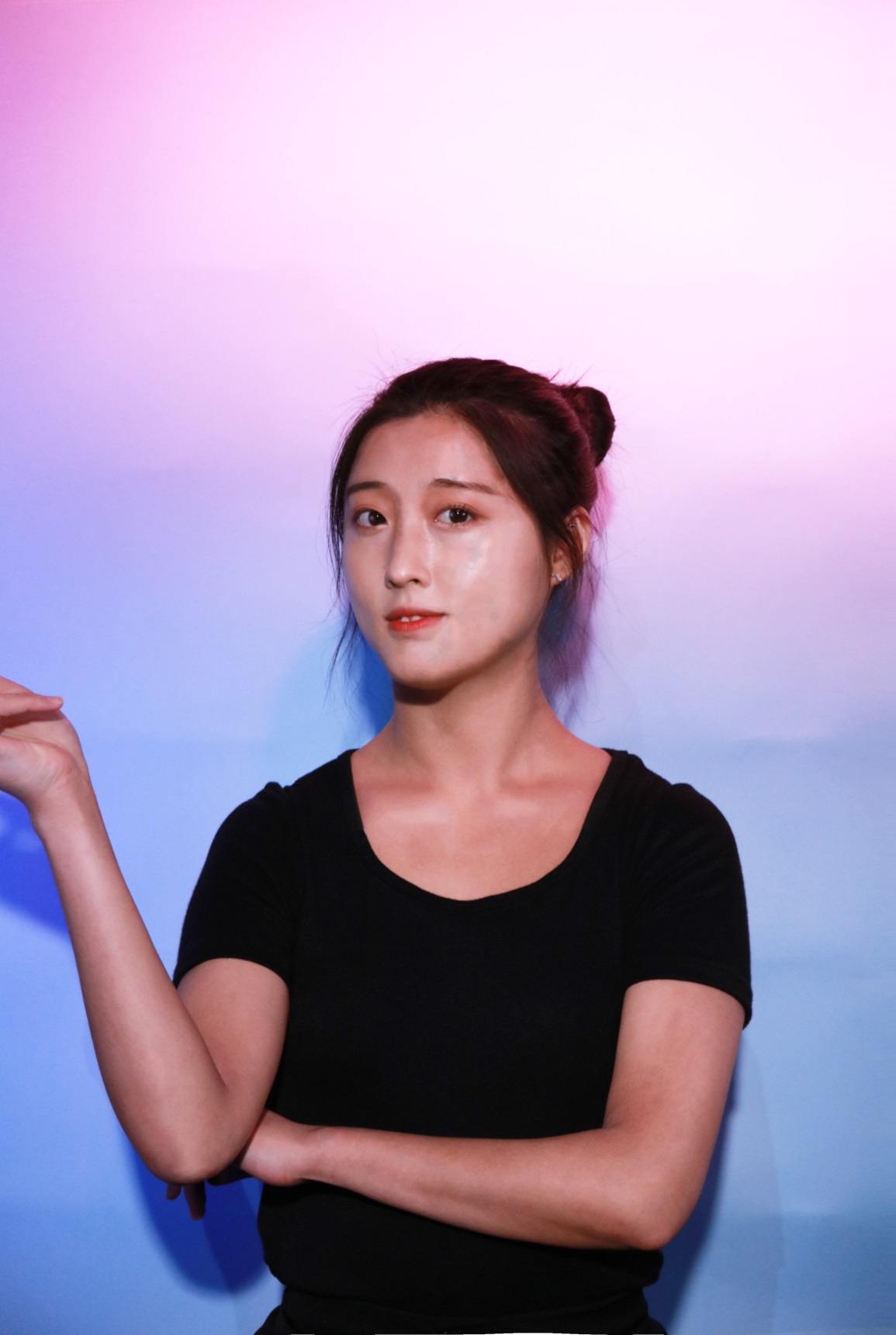 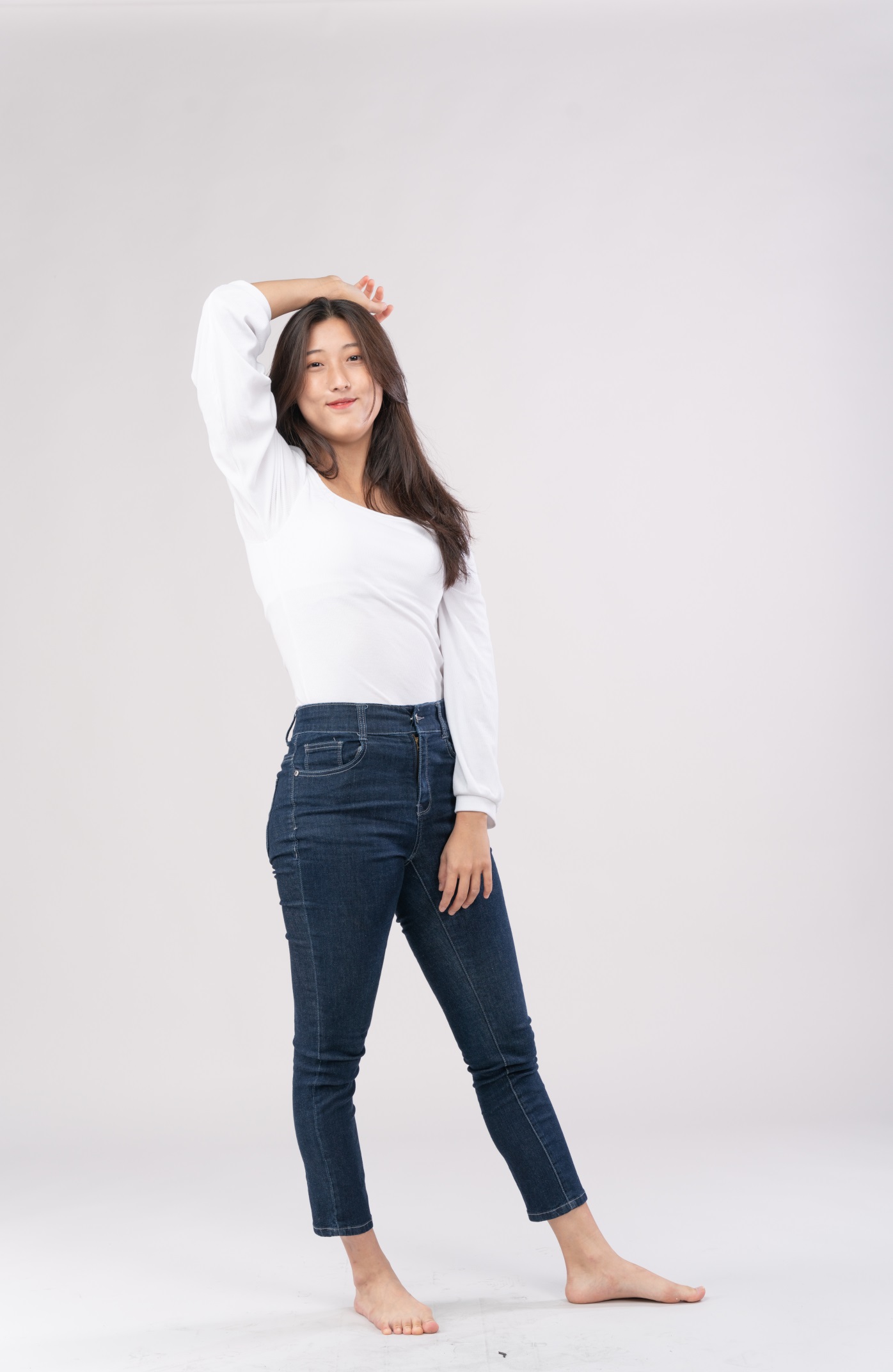 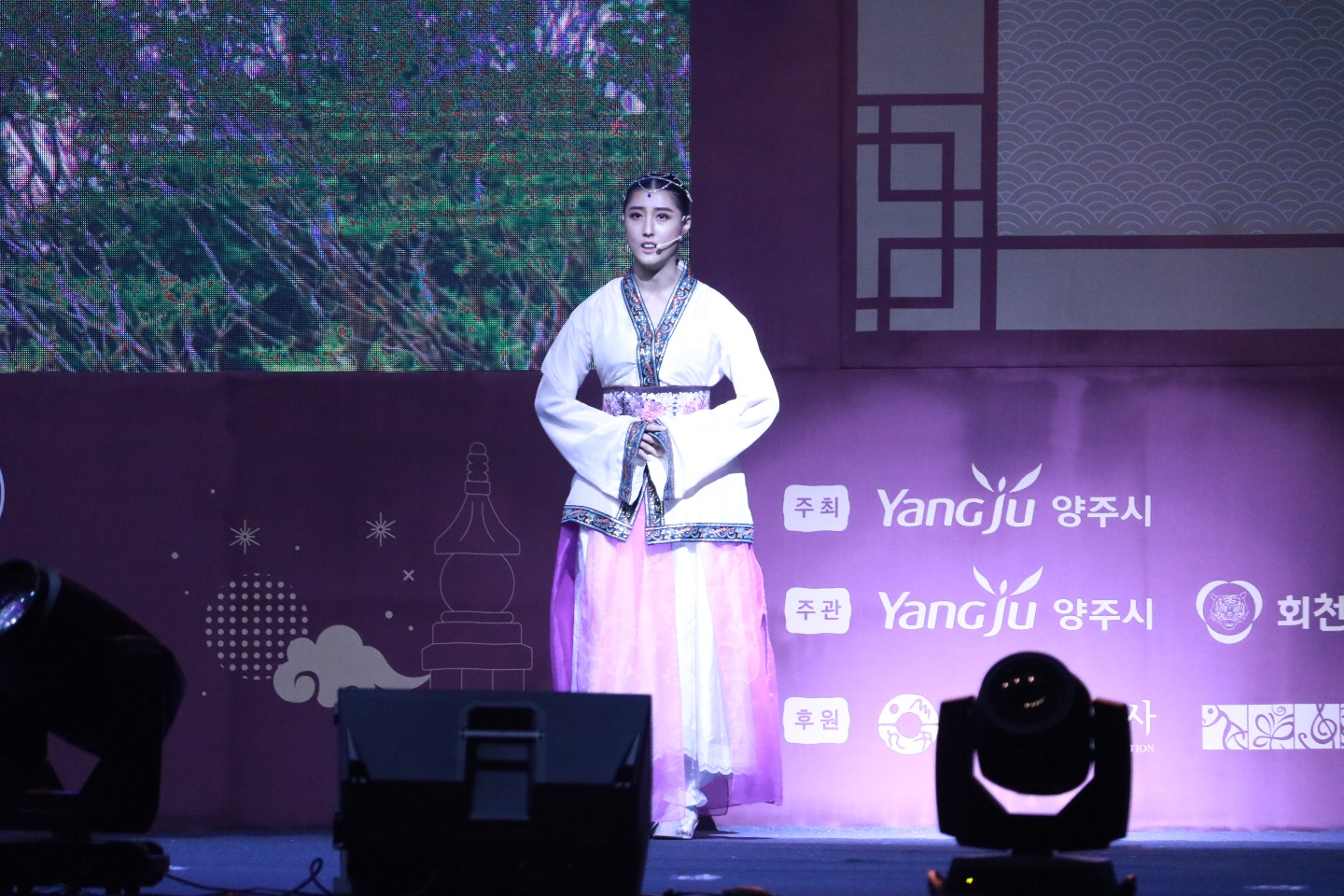 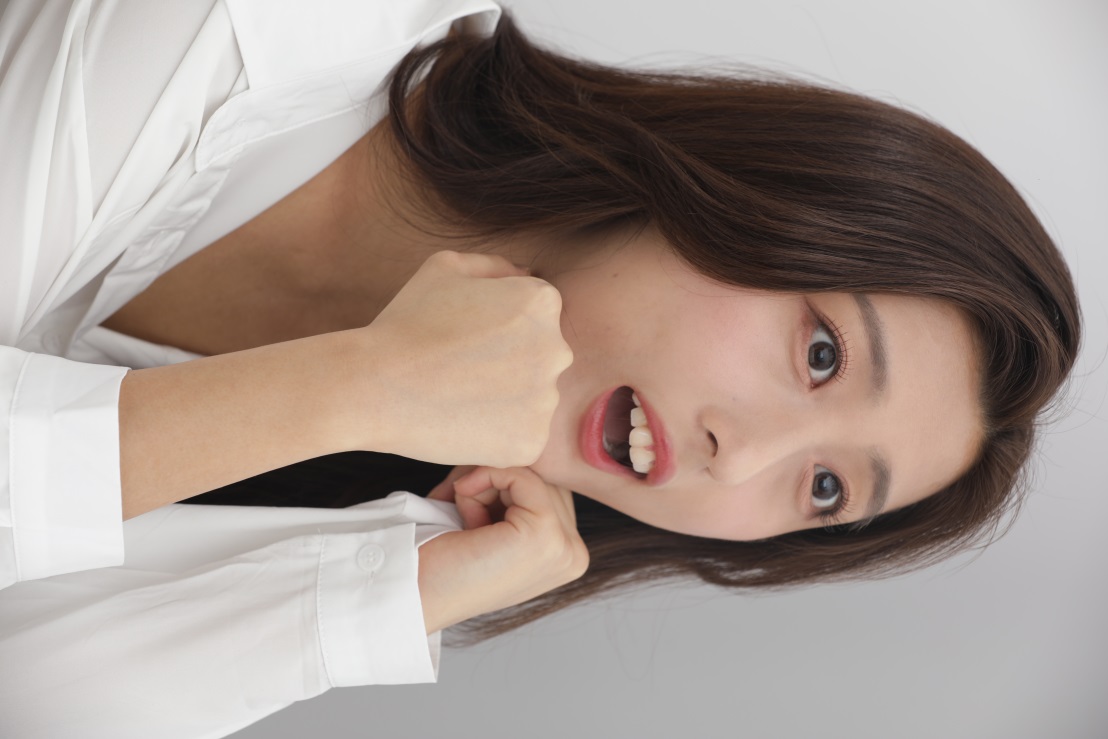 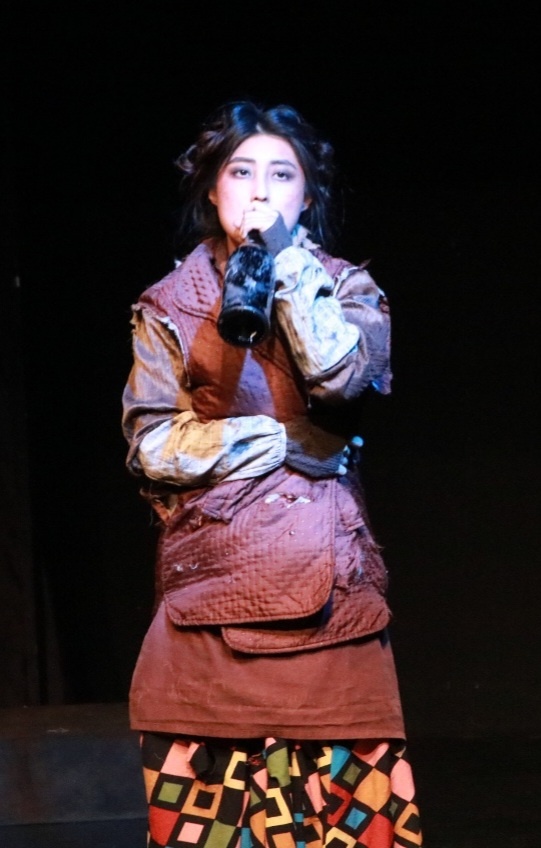 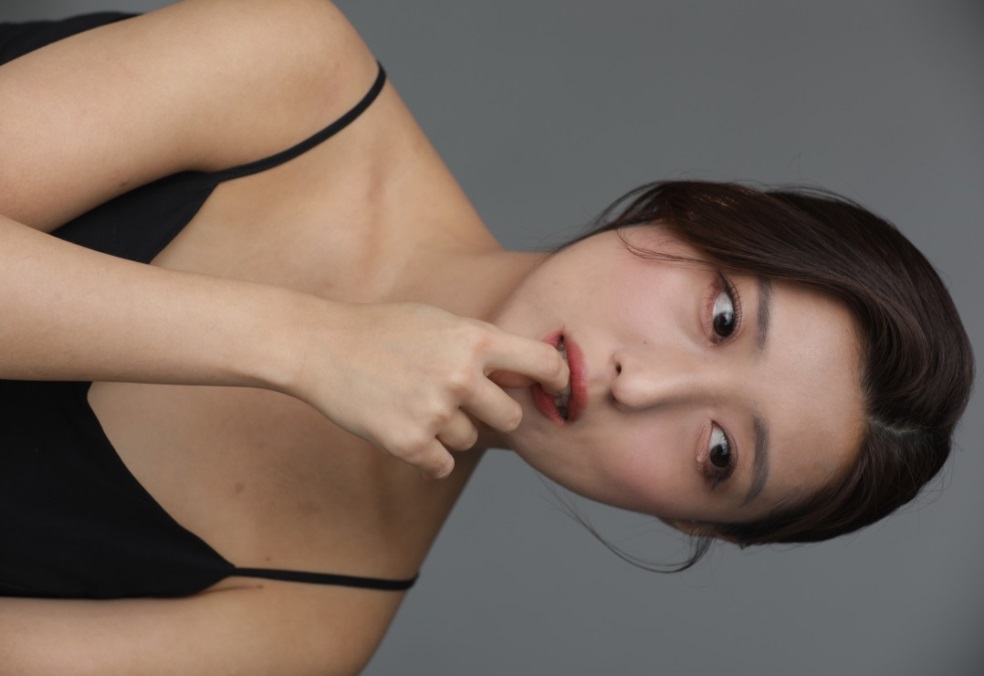